Final Course Project
CEIS-106 Operating Systems
Module 8
Andrew Newhart
Course Project
Operating Systems
Module 2 Linux Filesystem Hierarchy
Rubric
Navigate the Linux filesystem tree
1. What is the pwd command an acronym for? What about the cd command?
Answer here: Present Working Directory – Or where are you sitting in the File System Tree

2. Explain the differences between a relative path and an absolute/full path in Linux.
Answer here: 
A relative path starts from the current directory

absolute/full path The Absolute path always starts from the root directory

References:
1. linuxhandbook.com
Create directories and files
Take a screenshot of the output in Steps 5 and 6.
Copy and remove directories and files
Take a screenshot of the output in Step 3.
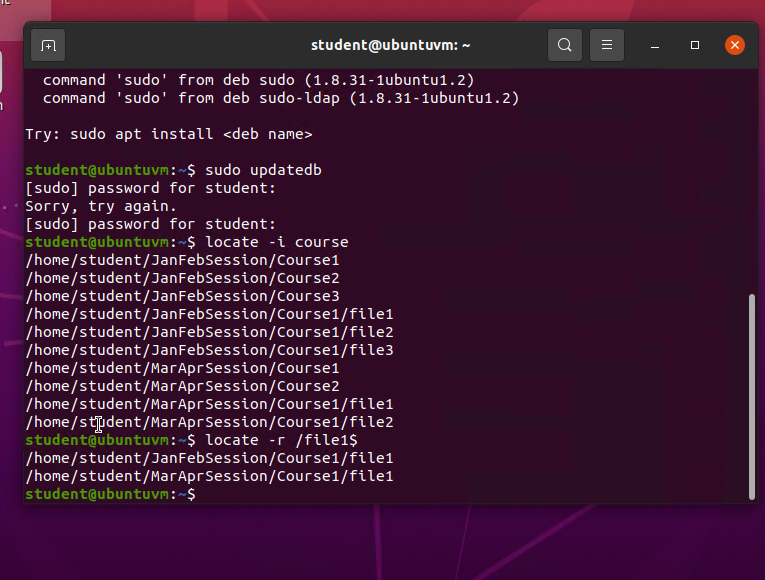 Locate directories and files
Take a screenshot of the output in Steps 5 and 6.
Course Project
Operating Systems
Module 3 Linux Shell Scripts
CEIS-106 Andrew Newhart 060522
Rubric
Create a shell script
1. What are the file permissions of the script?
Answer here:
-rw-rw-r- - 

2. What’s the name of the user-defined variable in the script?
Answer here: text


3. Which redirection meta-character is used in the script? What does it do?
Answer here: echo “” >> MyToDoLists


References:
1.
2.
Change script file permissions
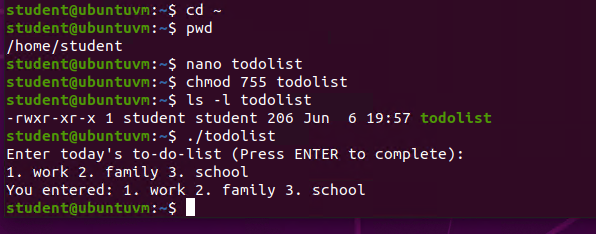 Take a screenshot of the output in Step 5.
Set the PATH variable
Take a screenshot of the output in Step 6.
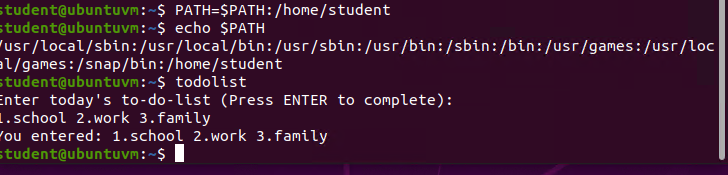 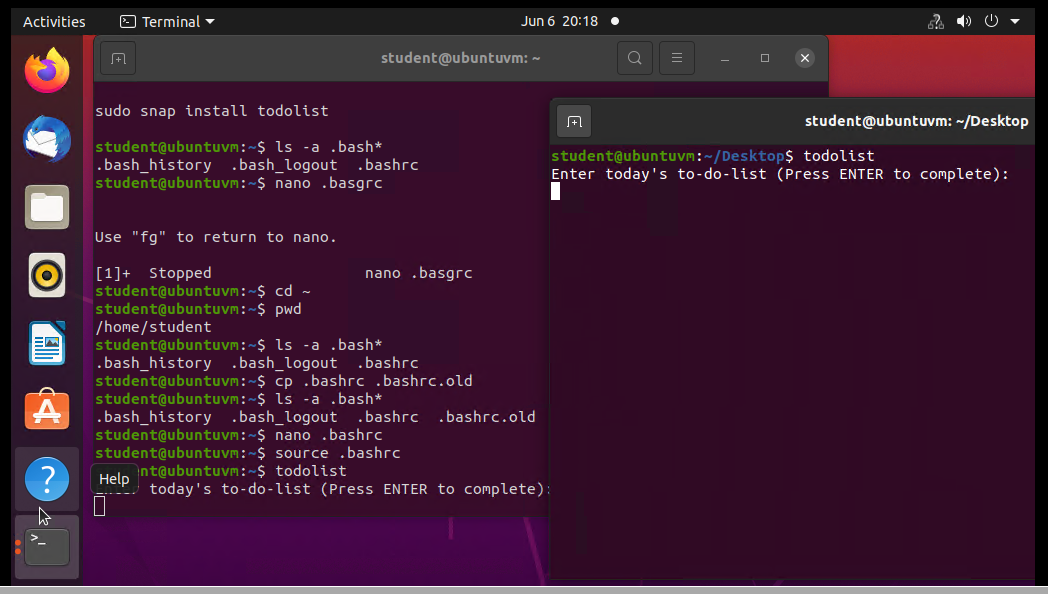 Make the PATH variable permanent
Run the todolist script before and after making the PATH variable permanent. Take a screenshot of both Terminal windows.
Course Project
Operating Systems
Module 4 User and Group Management
CEIS-106 Module 4
Andrew Newhart 060605
Rubric
Add users and groups in CLI
1. What does the –m option in the useradd command do?
Answer here: Prevents the home directory from being created regardless of system settings.

2. What does the -3 option in the tail command do?
Answer here: display the last three lines of the userlist  file

3. Which line of the /etc/group file lists members of the “students” group? Copy it here.
Answer here:

References:
1. Quizlet 
2.
Test user and group settings
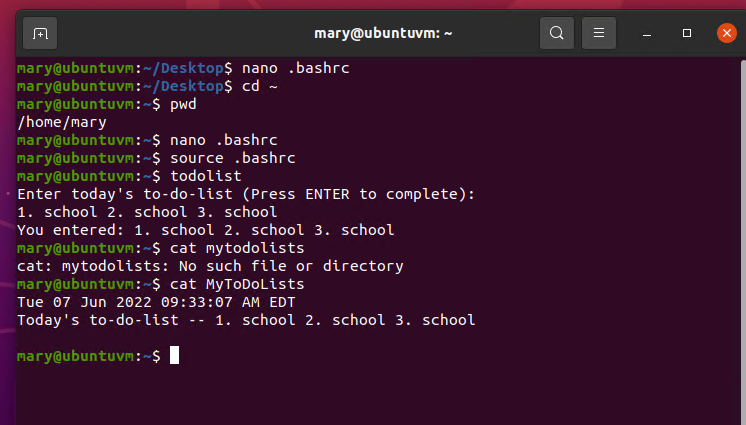 Take a screenshot of the output in Step 6.
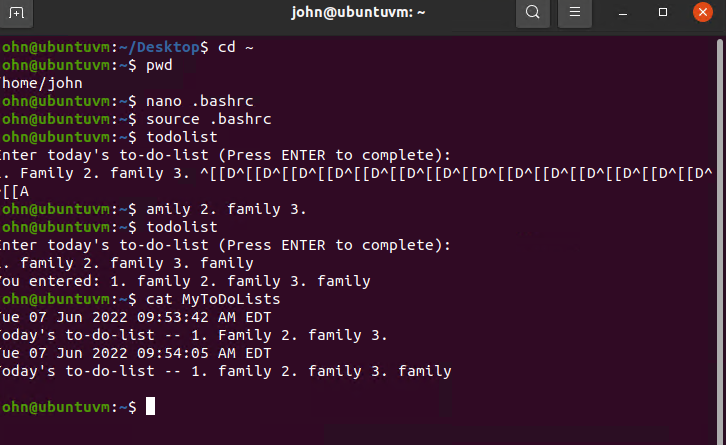 Add users in GUI
Take a screenshot of the output in Step 9.
Remove users and groups
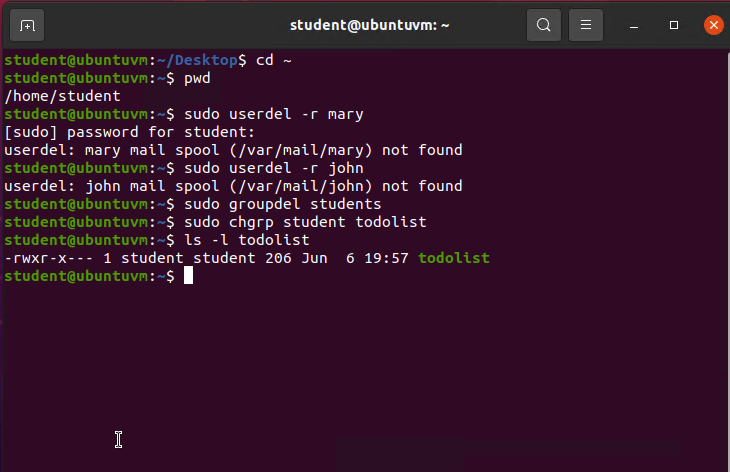 Take a screenshot of the log on page with three user accounts.
Take a screenshot of the log on page with only your user account (i.e., student).
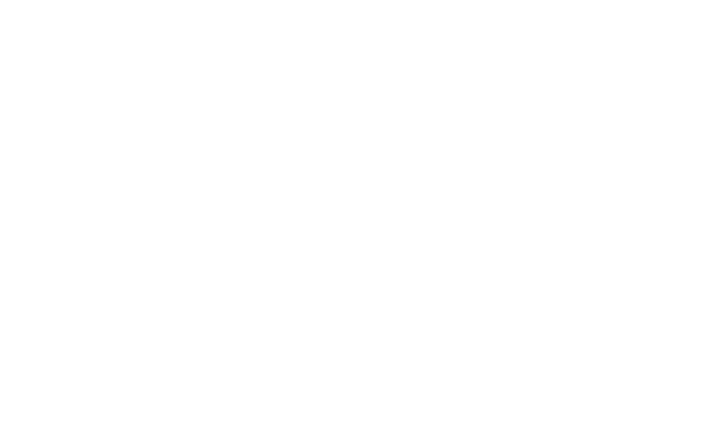 Course Project
Operating Systems
Module 5 Network Configuration
CEIS-106 
Andrew Newhart 060722
Rubric
Discover host IP configurations
Take a screenshot of the output in Step 6.
1. What is the IP address of your Ubuntu machine?
Answer here: 192.168.1.104/24

2. What is the IP address of its default gateway?
Answer here: 192.168.1.1

3. What is the IP address of its DHCP server?
Answer here: 192.168.1.1

4. What is the IP address of its DNS server?
Answer here: 192.168.1.1
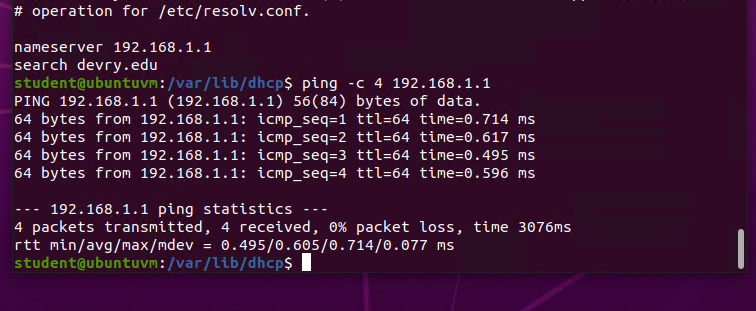 Manage network interfaces
1. Which DHCP message is shown in the output of the sudo  dhclient  –v  –r  eth0 command? [hint: the message name is in uppercase.]
Answer here: DHCPRELEASE of 192.168.1.105 on eth0 to 192.168.1.1 port 67

2. Which four DHCP messages are shown in the output of the sudo  dhclient  –v  eth0 command? [hint: the message names are in uppercase.]
Answer here: 


References:
1.
2.
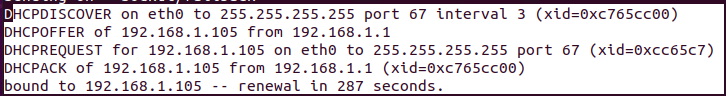 Use network utilities
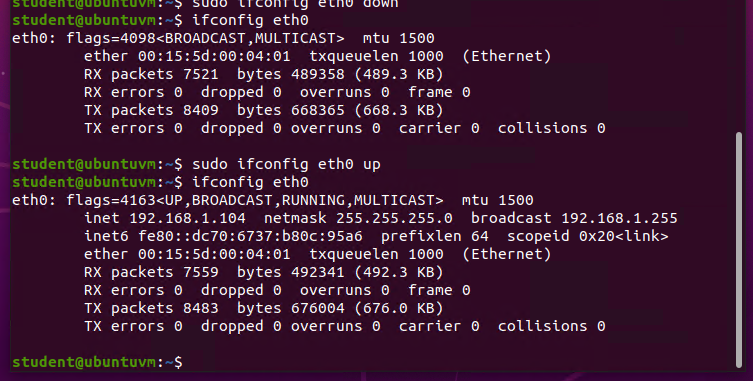 Take a screenshot of the output in Step 5.
Course Project
Operating Systems
Module 6 System Performance Monitoring
CEIS-106 Module 6 Project 6/8/22
Andrew Newhart
Rubric
Monitor Linux processes
1. What is the default action of the 15 SIGTERM kill signal?
Answer here: close the window hosting the app

2. In the System Monitor window, click on % CPU to sort the processes by CPU load. Which process shows the highest percentage of CPU usage?
Answer here: gnome-shell


References:
1.
2.
Monitor user activities
Issue the sudo  accton  on command to turn on GNC accounting. Run the sudo  updatedb command. Enter lastcomm  updatedb to check if the updatedb command was executed before. Remember to turn off GNC accounting (sudo  accton  off) after answering the questions.
1. What flag value is displayed in the output?
Answer here:  S

2. Why is the name of the user who ran the processes shown as root, not student?
Answer here: root


References:
1.
2.
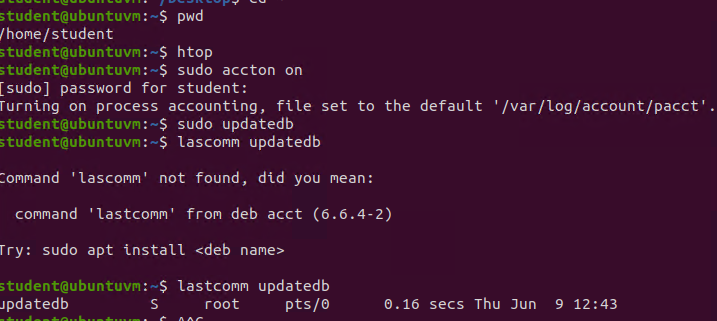 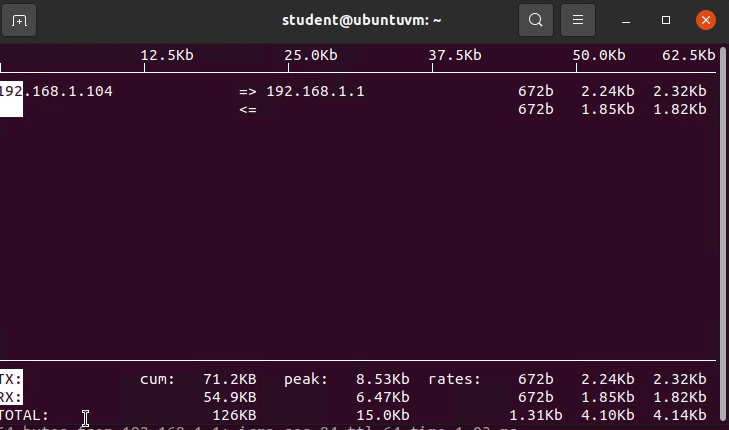 Monitor network bandwidth usage
Take a screenshot of the output in Step 4.